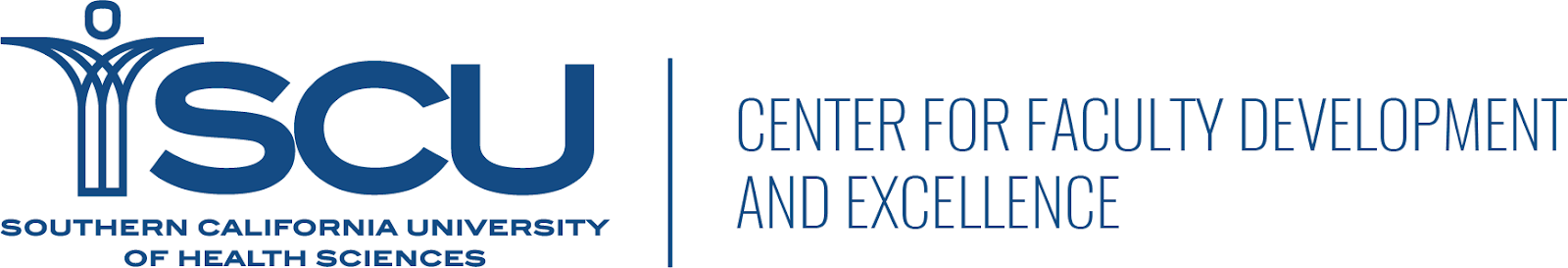 Designing for Active Learning
Swati Ramani
Director of Faculty Development & Curriculum Management
Southern California University of Health Sciences
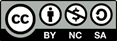 Learning Outcomes
Clarify an operational definition of active learning
Recognize when a course/session design is not fully leveraging an active learning approach
Apply active learning pedagogy to your own course/session designs
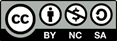 Agenda
Poll
Introduction
Definitions & Explanations
3 Key Dimensions
Access to Project Repository
Demo of outlines 
Activity- Complete one Activity Outline
Share your plans on how you are going to use it
Reflection Poll
AL Practice 1 (5 min)
Let’s answer some Poll questions on Zoom
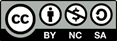 What is Active Learning?
Students engage with the material, participate in the class, and collaborate with each other. 
Don't expect your students simply to listen and memorize
Have them demonstrate a process, analyze an argument, or apply a concept to a real-world situation.
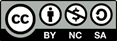 What is Active Learning?
Any instructional method that engages students in the learning process, which requires students to do meaningful learning activities and think about what they are doing.
(Bonwell & Eison, 1991; Chickering & Gamson, 1987, 1999; Chickering & Ehrmann, 1996; Michael, 2006; Niemi, 2002; Prince, 2004; Sivan, Leung, Woon, & Kember, 2000)
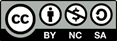 What is Active Learning?
They are goal-oriented and DOING something concrete
Any instructional method that engages students in the learning process, which requires students to do meaningful learning activities and think about what they are doing.
Relevant and connected to their lives and identities
Metacognition- thinking about their thinking and learning
(Bonwell & Eison, 1991; Chickering & Gamson, 1987, 1999; Chickering & Ehrmann, 1996; Michael, 2006; Niemi, 2002; Prince, 2004; Sivan, Leung, Woon, & Kember, 2000)
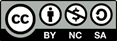 Why Active Learning?
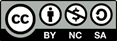 Evidence! Evidence! Evidence!............Literature Samples
The literature is positive about the effects of active learning 
According to Prince (2004), Introducing active learning strategies into the lecture likely aligns the lecture to the optimal attention span for students.
Ruhl et al. (1987) is a study about the effects of pause procedure during the lecture. The pause procedure is a simple procedure to help improve effectiveness of lectures
Forsyth (2016) encourages faculty to use student-centered teaching methods, provide feedback, provide an orderly learning environment, use technology effectively, self-evaluate and document student success.
Barkley (2009) provides a conceptual framework for understanding the importance of student engagement while teaching.
Persky’s (2012) study focused on immediate authentic application and assessed the impact of team-based learning (TBL) in a foundational pharmacokinetics course and reported increased student learning outcomes and team learning skills. 
Touchton’s (2015) work examined immediate feedback and assistance in a flipped classroom and reported an increase in students learning and application of problem-solving skills. 
Becker’s (2013) examined self-regulated learning interventions for an accounting course and reported increased learning outcomes along with improved metacognitive skills among students….
……………………...
(Prince, 2004; Ambrose, Bridges, Lovett, DiPietro, & Norman, 2010; Angelo & Cross; 1993; Bain, 2004; Barkley, 2009; Brookfield, 2006; Chickering & Gamson, 1987; Davis, 2009; Nilson, 2010; Gyorko et al., 2016; Forsyth, 2016; Bonwell & Eison, 1991; Michael, 2006; Persky’s, 2012; Touchton, 2015; Becker’s, 2013; Ruhl et al., 1987 )
When can you use Active Learning?
Active learning can be used in
traditional classrooms
fully online sessions (synchronous or asynchronous)
blended classrooms
technical & procedural training
… pretty much anytime someone needs to learn something…
How can we identify Active Learning?
The 3 key dimensions identified through reviewing the literature that should be accommodating/integrating into course/session design are (Bradford, 2018):
Engagement or Participation
(Perceived) Meaningfulness of Instructional Activity
Reflection (Metacognitive)
(Department of Defense (DOD), 2001; Hirumi, A., 2006; Hrastinski, S., 2008a, 2008b, 2009/1)
(Bransford, Brown, Cocking, 1999; Sternberg, 1985; Zimmerman and Schunk, 1998; as well as Boekaerts, Pintrich, and Zeidner, 2000; Brown, Bransford, Ferrara, and Campione, 1983; Pintrich, Wolters, and Baxter, 2000; Anderson, Krathwohl, et al., 2001)
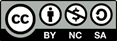 Bandura, A, 1977; Bransford, Brown, & Cocking, 2000; Hull, C, 1943; Jonassen, D, 1999; Keller, J, 1983, 1987a, 1987b, 1999, 2006; Keller, J & Suzuki, K, 2004; Kim, C & Keller, J, 2008; Maslow, A, 1954; Mayer, R, 2004; McClelland, D, Atkinson, J, Clark, R & Lowell, E, 1953; Murray, H, 1943; Reigeluth, C & Moore, J, 1999;  Rotter, 1954; Seligman, M, 1975; Vygotsky, L, 1978; see Kozulin, A., Gindis, B., Ageyev, V. S., & Miller, S. M., 2003 (pp 251-252); Weiner, B, 1974, 1979
Active Learning General Outline*
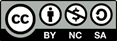 Preparatory Assessment (8 min)
Poll A / Poll B / …
Introduction (5 min)
Unit / Topic/ Learning Context and Lesson Introduction
Common Confusions / Explanations (5 min)
Discussion
Activity #1: (Competency Topic – general treatment of concepts, theories, procedures, algorithms) (20 min)
Introduction / Breakout instructions / Breakouts Debrief / Activity Summary
Activity #2: (Working Competency in Context – practice using concepts, theories, procedures, algorithms) (32 min)
Introduction / Breakout instructions / Breakouts / Debrief
Wrap-up (10 min)
Reflection Poll / Session Summary / What’s next
80 minutes session
* There may be outside class pre-work assigned before coming into this session…
AL Practice 2: Access to Project Repository (5 min)
Access to Project Repository:
https://tinyurl.com/activelearningqmconnect
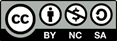 AL Practice 3: Complete/Create an AL outline (10 min)
Please complete an Active Learning Activity Outline provided to you based on what you plan to teach.
Fill in an incomplete outline here: https://tinyurl.com/incompletealoutline
Create your own design here: https://tinyurl.com/createaloutline
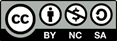 AL Practice 4: Debrief (5 min)
What are the key take ways for the previous activity?
Share your plans with us on how you are going to use it.
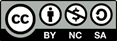 AL Practice 5: Share Plans/Join us! (2 min)
Submit to the repository link. Help us add to this repository
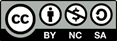 AL Practice 6: Wrap-up/Reflection Poll (3-5 minutes)
Write one sentence of what active learning you can apply in your teaching
Write one question you still have about Active Learning
Link: https://tinyurl.com/QMALReflect
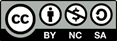 Questions?
Contact
Email: swatiramani@scuhs.edu
Center for Faculty Development & Excellence (CFDE)
Southern California University of Health Sciences
16200 Amber Valley Drive, Whittier, CA 90604
References
Ambrose, S. A., Bridges, M. W., DiPietro, M., Lovett, M. C., & Norman, M. K. (2010). How learning works: Seven research-based principles for smart teaching. San Francisco, CA: Jossey-Bass.
Anderson, L.W., Krathwohl, D.R. & Bloom, B. S. (2001).  A taxonomy for learning, teaching, and assessing: a revision of Bloom's taxonomy of educational objectives. Longman.
Angelo, T. A., & Cross, P. K. (1993). Classroom assessment techniques: A handbook for college teachers (2nd ed.). San Francisco, CA: Jossey-Bass.
Bain, K. (2004). What the best college teachers do. Cambridge, MA: Harvard University Press.
Bandura, A. (1977a). Self-efficacy: Toward a unifying theory of behavioral change. Psychological Review, 84(2), 191-215.
Barkley, E. F. (2009). Student engagement techniques: A handbook for college faculty. San Francisco, CA: Jossey-Bass.
Becker, L. L. (2013). Self-regulated learning interventions in the introductory accounting course: An empirical study. Issues in Accounting Education, 28(3), 435-460. https://doi.org/10.2308/iace-50444
Biggs, J. (1996). Enhancing teaching through constructive alignment. Higher Education, 32(3), 347-364. doi:10.1007/bf00138871
Bonwell, C. C., & Eison, J. A. (1991). Active Learning: Creating Excitement in the Classroom. 1991 ASHE-ERIC Higher Education Reports. ERIC Clearinghouse on Higher Education, The George Washington University, One Dupont Circle, Suite 630, Washington, DC 20036-1183.
Bradford, G. (2018). Unpublished Paper. Active Learning. Keck Graduate Institute. 
Bransford, J. D., Brown, A. L., & Cocking, R. R. (2000). How people learn (Expanded ed.). Washington, DC: National Academy.
Brookfield, S. D. (2006). The skillful teacher: On technique, trust, and responsiveness in the classroom (2nd ed.). San Francisco, CA: Jossey-Bass.
Clark, R. C., & Mayer, R. E. (2008). E-learning and the science of instruction: Proven guidelines for consumers and designers of multimedia learning. San Francisco: Pfeiffer.
Chickering, A. W., & Gamson, Z. F. (1987). Seven principles for good practice in undergraduate education. AAHE bulletin, 3, 7.
Chickering, A. W., & Gamson, Z. F. (1999). Development and adaptations of the seven principles for good practice in undergraduate education. New directions for teaching and learning, 1999(80), 75-81.
Chickering, A. W., & Ehrmann, S. C. (1996). Implementing the seven principles: Technology as lever. AAHE bulletin, 49, 3-6.
Department of Defense Handbook - Development of interactive multimedia instruction (IMI) (Part 3 of 5 Parts). (2001). Department of Defense (DoD).
Davis, B. G. (2009). Tools for teaching (2nd ed.). San Francisco, CA: Jossey-Bass.
Dunwill, E. (2017). 6 Teaching Principles Transferred To Online Courses: Strategies To Use. Retrieved March 11, 2018, from https://elearningindustry.com/6-teaching-principles-transferred-online-courses-strategies-use
Gyorko, J., MacCormack, P., Bless, M., & Jodl, J. (2016, November). Why Colleges and Universities Need to Invest in Quality Teaching More Than Ever. Retrieved July 5, 2018, from http://acue.org/quality-teaching/
Forsyth, D. R. (2016). College teaching: Practical insights from the science of teaching and learning. Washington, DC: American Psychological Association.
Fink, L. D. (2013). Creating significant learning experiences, revised and updated: An Integrated Approach to Designing College Courses. San Francisco: Jossey-Bass.
Hirumi, A. (2006). Analysing and designing e-learning interactions. In C. Juwah (Ed.), Interactions in online education: Implications for theory and practice (pp. 46–71). 270 Madison Ave, New York, NY 10016: Routledge Taylor & Francis Group.
Horii, C. V. (2013). E110. Principles of university teaching in STEM [Syllabus]. Center for Teaching, Learning, & Outreach, California Institute of Technology, Pasadena, CA. Retrieved from https://www.teachlearn.caltech.edu/documents/15-e110_syllabus_as_of_9- 30-2013.pdf
Hrastinski, S. (2008). What is online learner participation? A literature review. Computers & Education, 51(4), 1755–1765.
Hrastinski, S. (2009/1). A theory of online learning as online participation. Computers & Education, 52(1), 78–82.
Hrastinski, S. (2008). The potential of synchronous communication to enhance participation in online discussions: A case study of two e-learning courses. Information & Management, 45(7), 499–506.
Hull, C. L. (1943). Principles of behavior: An introduction to behavior theory. New York, NY: D. Appleton-Century Company, Inc.
Jonassen, D. H. (1999). Designing constructivist learning environments. Instructional Design Theories and Models: A New Paradigm of Instructional Theory, 2, 215–239.
Keller, J., & Suzuki, K. (2004). Learner motivation and e-learning design: A multinationally validated process. Learning, Media and Technology, 29(3), 229-239. 
Keller, J. M. (1987a). Strategies for stimulating the motivation to learn. Performance and Instruction, 26(8), 1-7. 
Keller, J. M. (1987b). The systematic process of motivational design. Performance and Instruction, 26(9), 1-8. 
Keller, J. M. (2006). What is motivational design?  Retrieved from http://www.arcsmodel.com/pdf/Motivational%20Design%20Rev%20060620.pdf
Kim, C., & Keller, J. M. (2008). Effects of motivational and volitional email messages (MVEM) with personal messages on undergraduate students’ motivation, study habits and achievement. British Journal of Educational Technology, 39(1), 36-51. doi:10.1111/j.1467-8535.2007.00701.x
Maslow, A. H. (1954). Motivation and personality. New York, NY: Harper & Row.
Mayer, R. E. (2004). Should there be a three-strikes rule against pure discovery learning? The American Psychologist, 59(1), 14.
McClelland, D. C., Atkinson, J. W., Clark, R. A., & Lowell, E. L. (1953). The achievement motive. New York, NY: Appleton-Century-Crofts.
Moreno, R., & Mayer, R. E. (2000). Engaging students in active learning: The case for personalized multimedia messages. Journal of Educational Psychology, 92(4), 724–733.
Michael, J. (2006). Where's the evidence that active learning works?. Advances in physiology education, 30(4), 159-167.
Murray, H. A. (1940). What should psychologists do about psychoanalysis. Journal of Abnormal and Social Psychology, 35(2), 150-175.
Niemi, H. (2002). Active learning—a cultural change needed in teacher education and schools. Teaching and teacher education, 18(7), 763-780.
Nilson, L. B. (2010). Teaching at its best: A research-based resource for college instructors (3rd ed.). San Francisco, CA: Jossey-Bass.
Persky, A. M. (2012). The impact of team-based learning on a foundational pharmacokinetics course. American Journal of Pharmaceutical Education, 76(2), 31.
Preparing Future Faculty (2018). Claremont Graduate University. http://mycampus.cgu.edu/web/preparing-future-faculty
Prince, M. (2004). Does active learning work? A review of the research. Journal of engineering education, 93(3), 223-231.
Reigeluth, C. M., & Moore, J. (1999). Cognitive education and the cognitive domain. Instructional-Design Theories and Models: A New Paradigm of Instructional Theory, 2, 51–68.
Riggs, S., & Linder, K. (2016, December). Actively Engaging Students in Asynchronous Online Classes. Retrieved July 13, 2018, from https://www.ideaedu.org/Portals/0/Uploads/Documents/IDEA Papers/IDEA Papers/PaperIDEA_64.pdf
Rotter, J. B. (1954). Social learning theory and clinical psychology. New York, NY: Prentice-Hall.
Ruhl, K., C. Hughes, and P. Schloss. (1987). “Using the Pause Procedure to Enhance Lecture Recall,” Teacher Education and Special Education, Vol.10, Winter, pp. 14–18. 
Ryan, R. M., & Deci, E. L. (2000). Self-determination theory and the facilitation of intrinsic motivation, social development, and well-being. American Psychologist, 55, 68-78
Seligman, M. E. P. (1975). Helplessness. San Francisco, CA: Freeman.
Sivan, A., Leung, R. W., Woon, C. C., & Kember, D. (2000). An implementation of active learning and its effect on the quality of student learning. Innovations in Education and Teaching International, 37(4), 381-389.
Touchton, M. (2015). Flipping the classroom and student performance in advanced statistics: Evidence from a quasi-experiment. Journal of Political Science Education, 11(1), 28-44. https://doi.org/10.1080/15512169.2014.985105
Weiner, B. (1979). A theory of motivation for some classroom experiences. Journal of Educational Psychology, 71(1), 3-25. doi:10.1037/0022-0663.71.1.3
Weiner, B. (1974). Achievement motivation and attribution theory. Morristown, N.J.: General Learning Press.
Wiggins, G. P., & McTighe, J. (2008). Understanding by design. Alexandria, VA: Association for Supervision and Curriculum Development.
Vygotsky, L – Zone of proximal development (see pp 251-252: Kozulin, A., Gindis, B., Ageyev, V. S., & Miller, S. M. (2003). Vygotsky’s Educational Theory in Cultural Context. Cambridge University Press.)
Vygotsky, L. S. (1978). Interaction between learning and development. In M, Cole, V. John-Steiner, S. Scribner, & E. Souberman (Eds.), Mind in society. The development of higher psychological processes (pp. 79-91), Cambridge, MA: Harvard University Press.